The TAVR Development
 from Concept to First in Man


Alain Cribier
University of Rouen, France
Disclosure Statement of Financial Interest
Within the past 12 months, I or my spouse/partner have had a financial interest/arrangement or affiliation with the organization(s) listed below.
Affiliation/Financial Relationship
Company
Consulting Fees/Honoraria
Edwards Lifesciences
From 1985: Our Goal in Developing Transcatheter Valve Interventions for the Treatment of Degenerative AS
« Finding solutions to an important unmet clinical need »
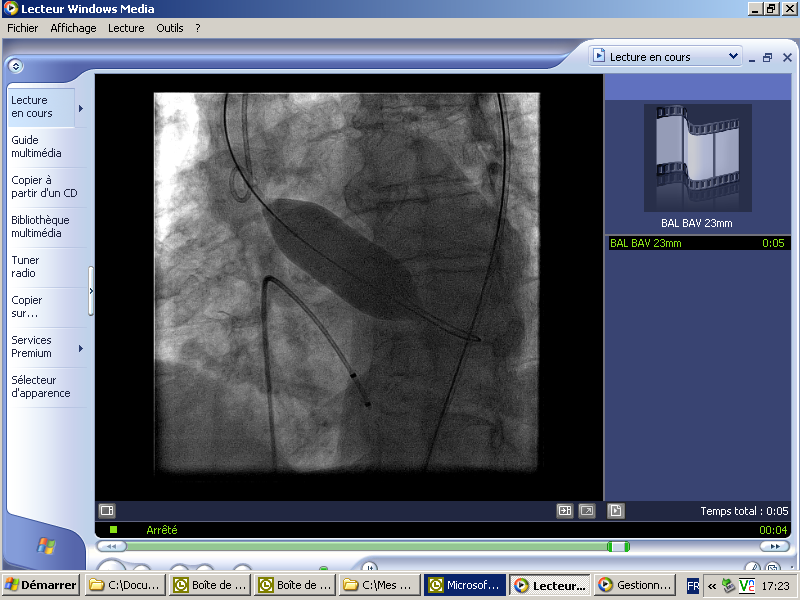 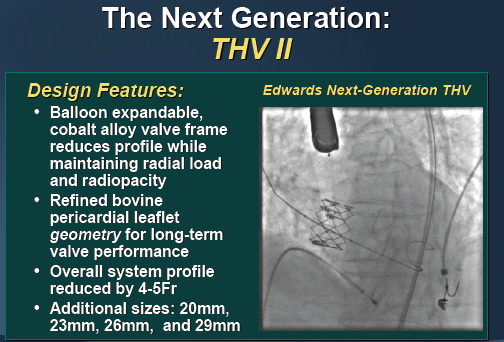 FIM: 
The Lancet
Jan 1986
FIM: 
Circulation
Dec 2002
April 2002
Transcatheter Aortic 
Valve Replacement (TAVR)
Sept 1985
Balloon Aortic 
Valvuloplasty (BAV)
Don’t untertake a project unless it is manifestly important and nearly impossible   
			Edwin Land
What made possible the development of these 
innovative technologies in Rouen ?
1- The crucial influence of outstanding mentors
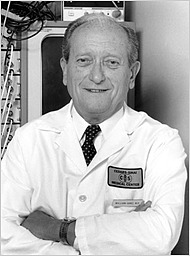 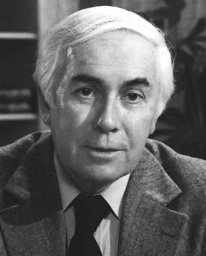 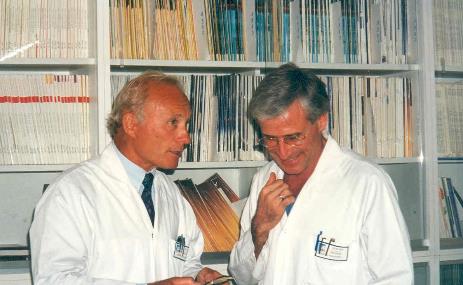 Brice Letac
William Ganz
Jeremy Swan
Director Dpt of Cardiology, Rouen
Cedars Sinaï Medical Center, LA
An incredible high and rare relationship, 
support and interaction between cardiac surgeons
 and interventional cardiologists
What made possible the development of these 
innovative technologies in Rouen ?
2- A “Dream Team”
of nurses, technicians, TAVI coordinator, cardiologists and surgeons
2010
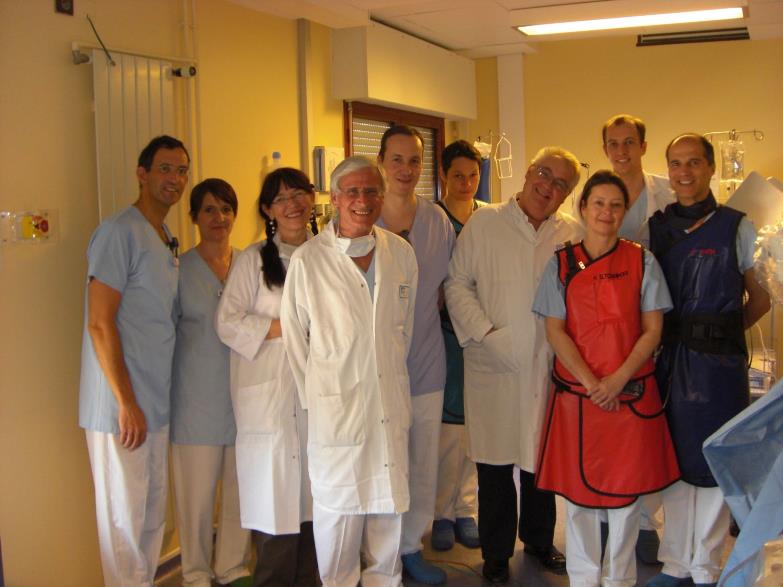 Pr J.P. Bessou
Head of
 Cardiac Surgery
Pr H. Eltchaninoff
Head of 
Cardiology
Therapeutic Options for Symptomatic AS
AVR
No AVR
SAVR declined in 1/3 of cases
Surgical AVR
BUT
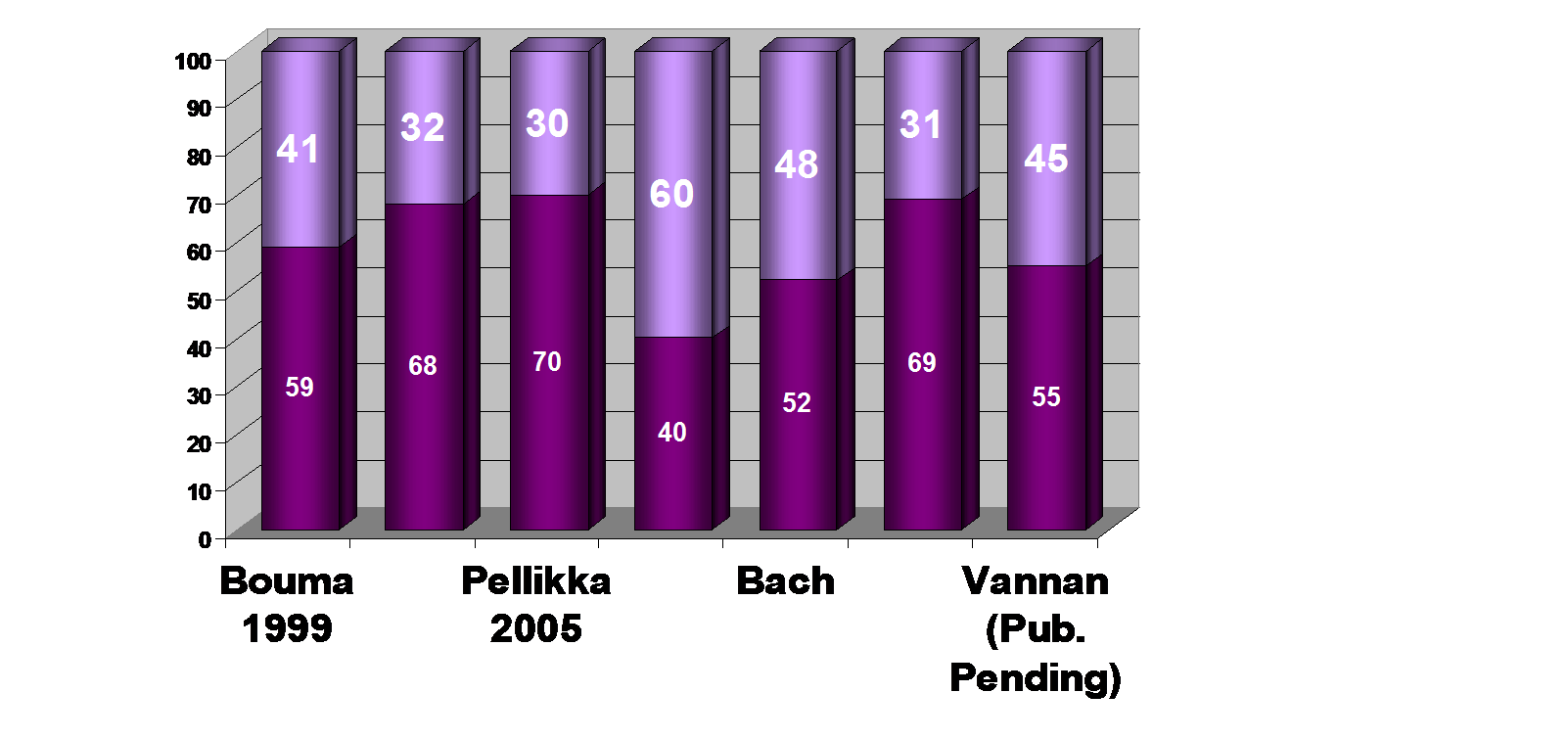 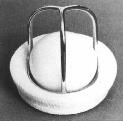 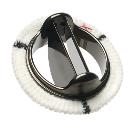 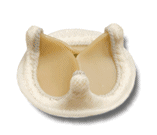 Bouma
1999
Iung
2004
Pellika
2005
Charlson
2006
Bach
2006
The standard of care for decades
Low mortality in good surgical candidates
Return to normal life expectancy
Euro Heart
Survey 1994
Mortality > 80% at 2 years
In the 1980s in Rouen, SAVR was regularly 
declined in patients older than 70 y !
Rouen, Sept 1985   
F.I.M. - Balloon Aortic Valvuloplasty
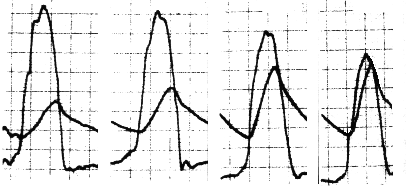 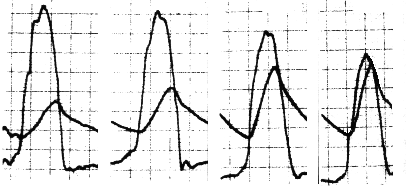 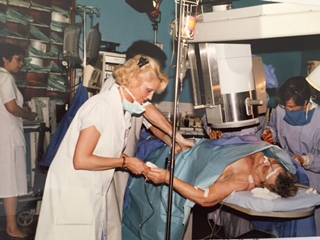 72 year-old woman
   Highly symptomatic: 
      - Several daily syncopal attacks
      - NYHA IV
      - CAD (angina  / past-AMI)
   Declined for surgery  (age + CAD)
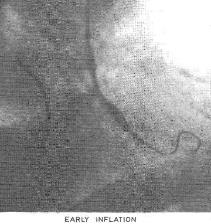 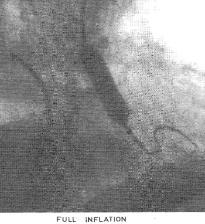 No symptom during 2 years, return to normal life
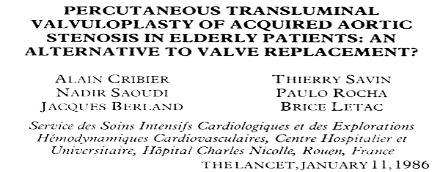 Enthusiastic response of the medical community !
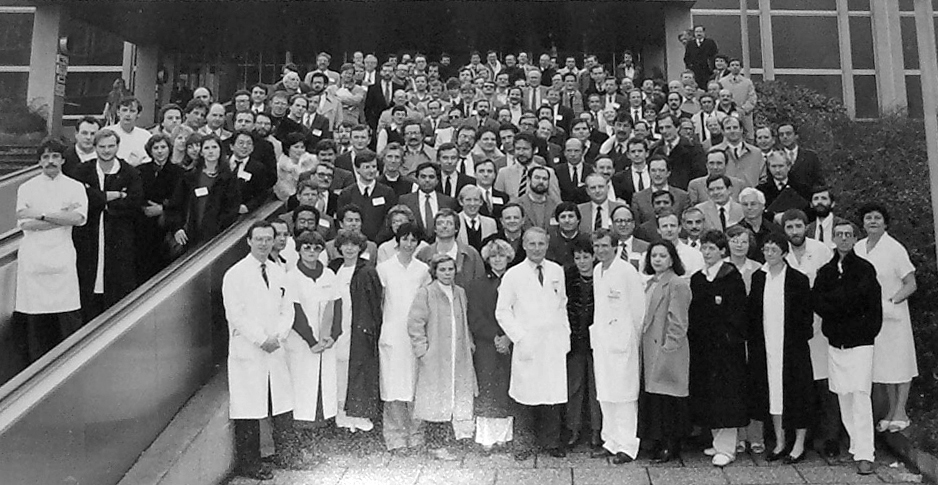 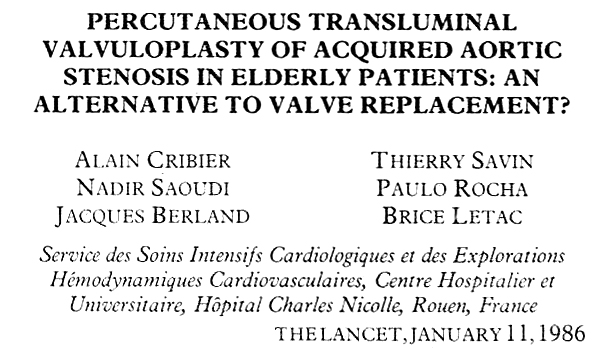 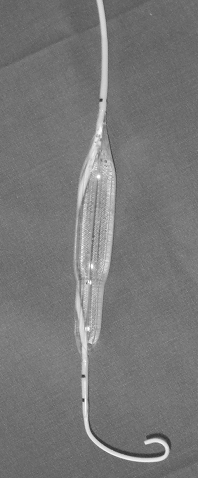 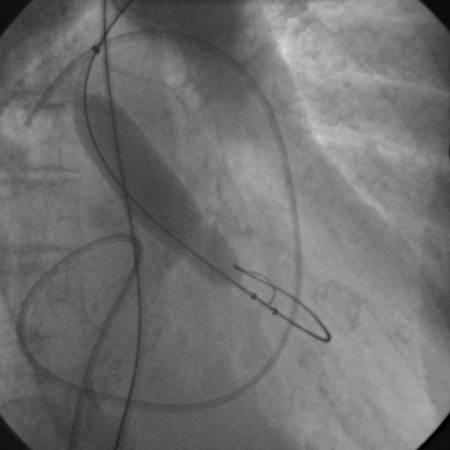 From 1985- Balloon Aortic Valvuloplasty
Mechanisms of action:
Cribier-Letac 
Double Size Balloon
(Mansfield)
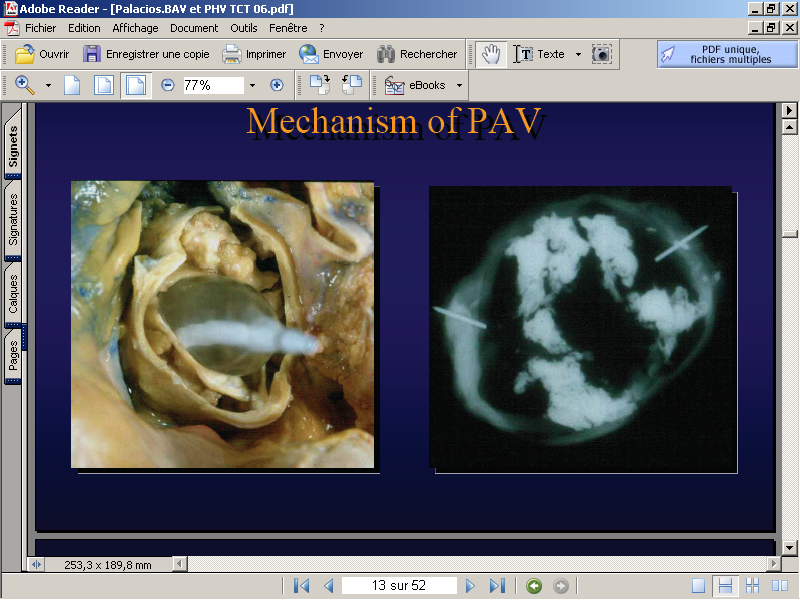 Fracture of calcific nodules
A specifically designed balloon catheter
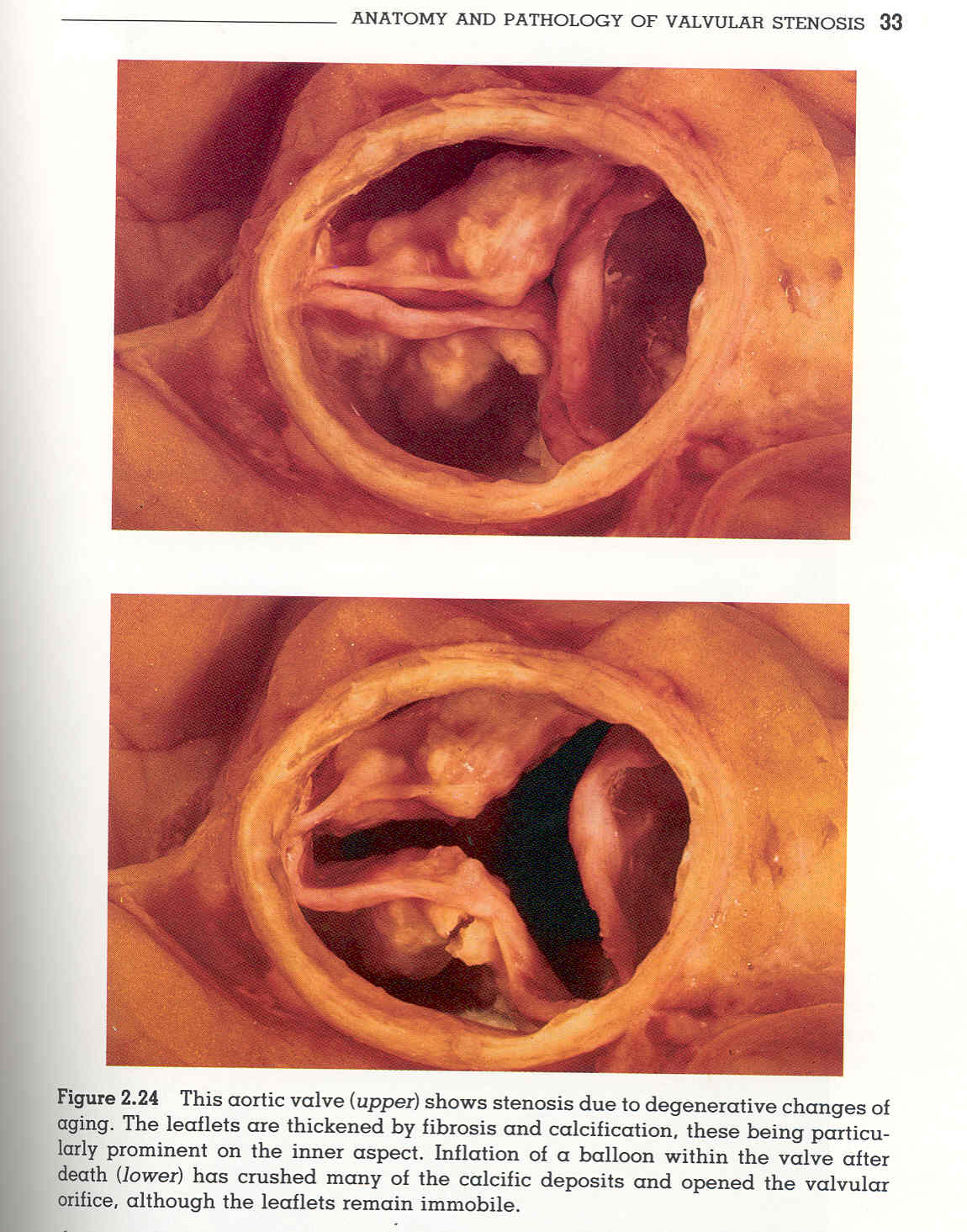 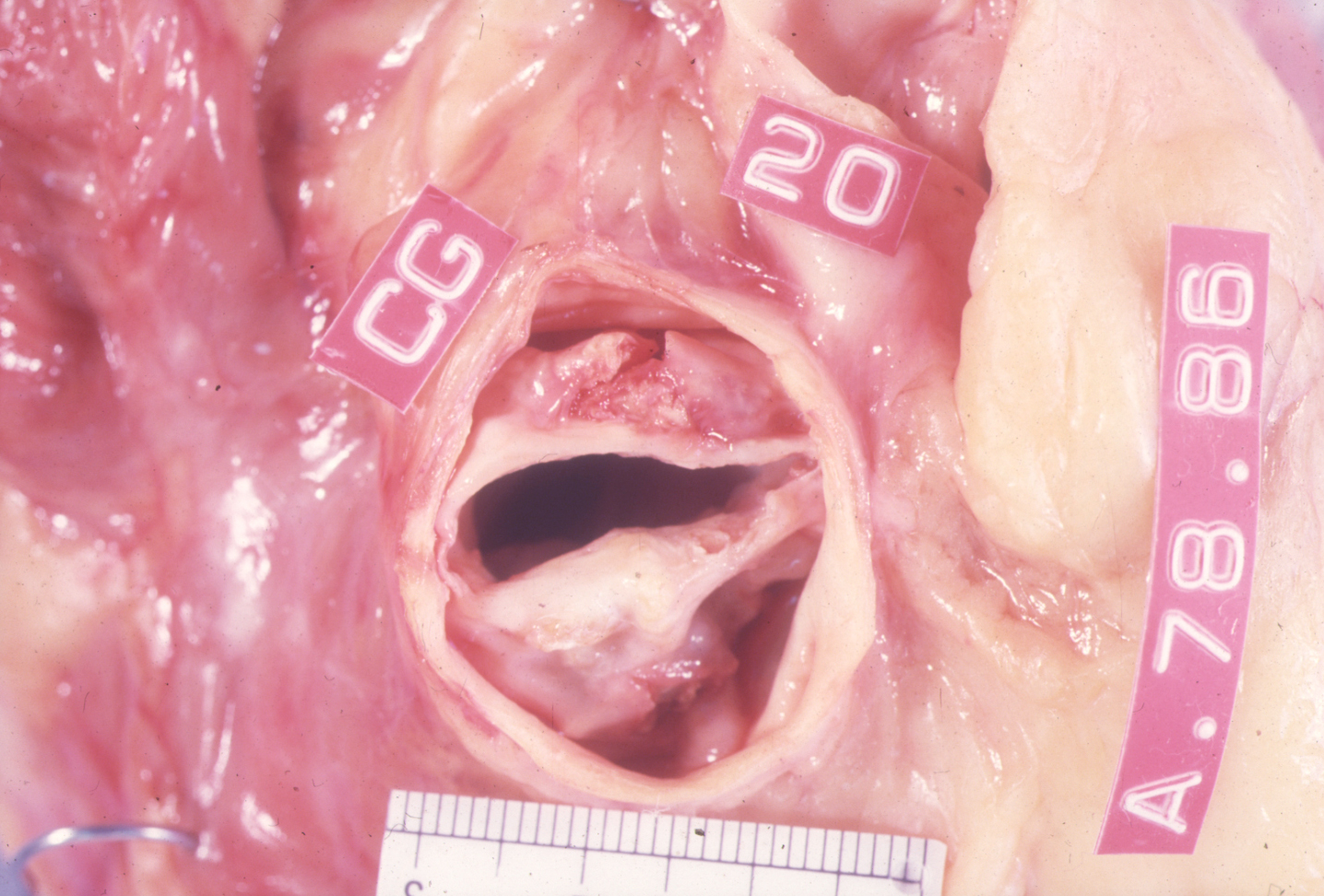 23 mm
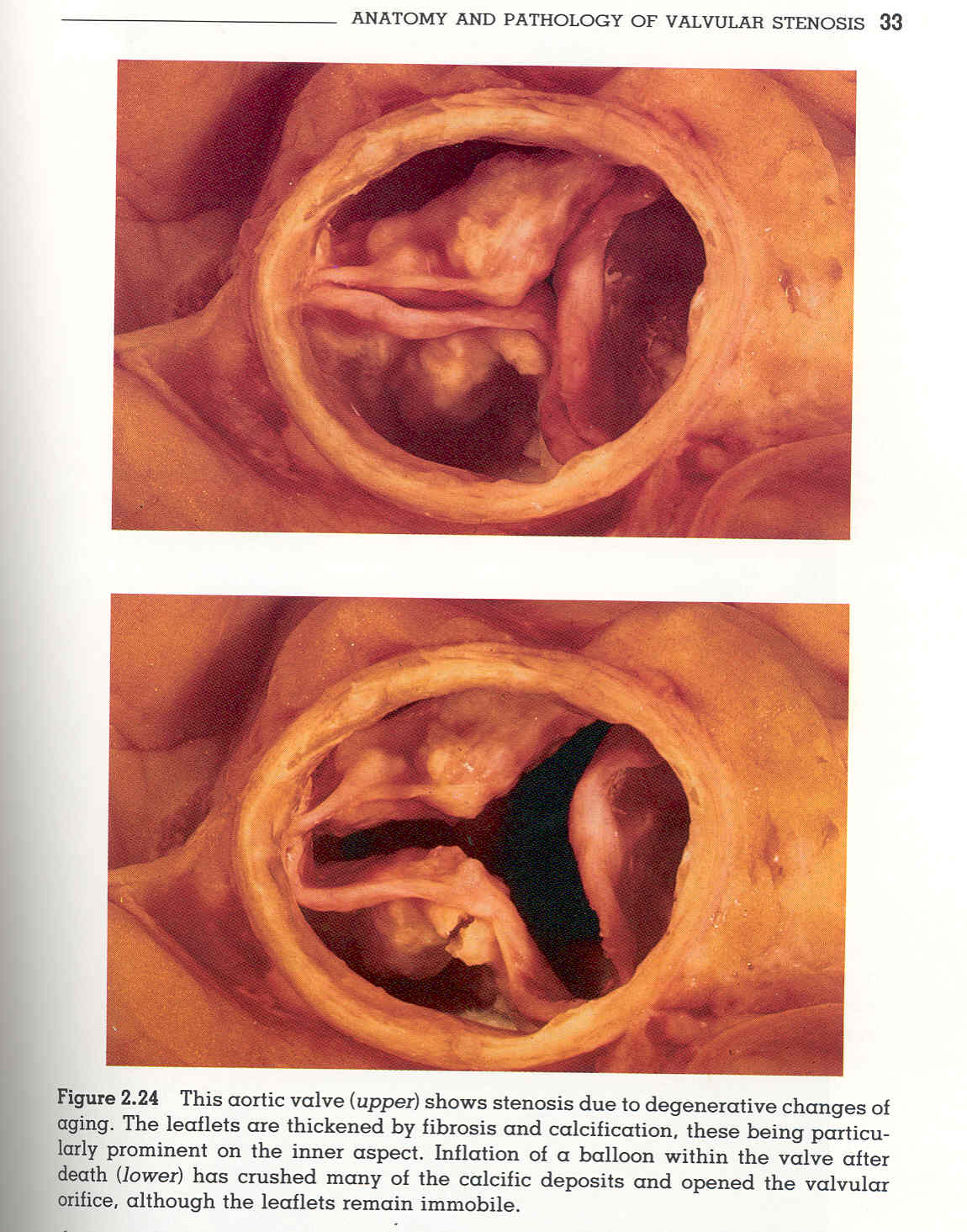 23 mm
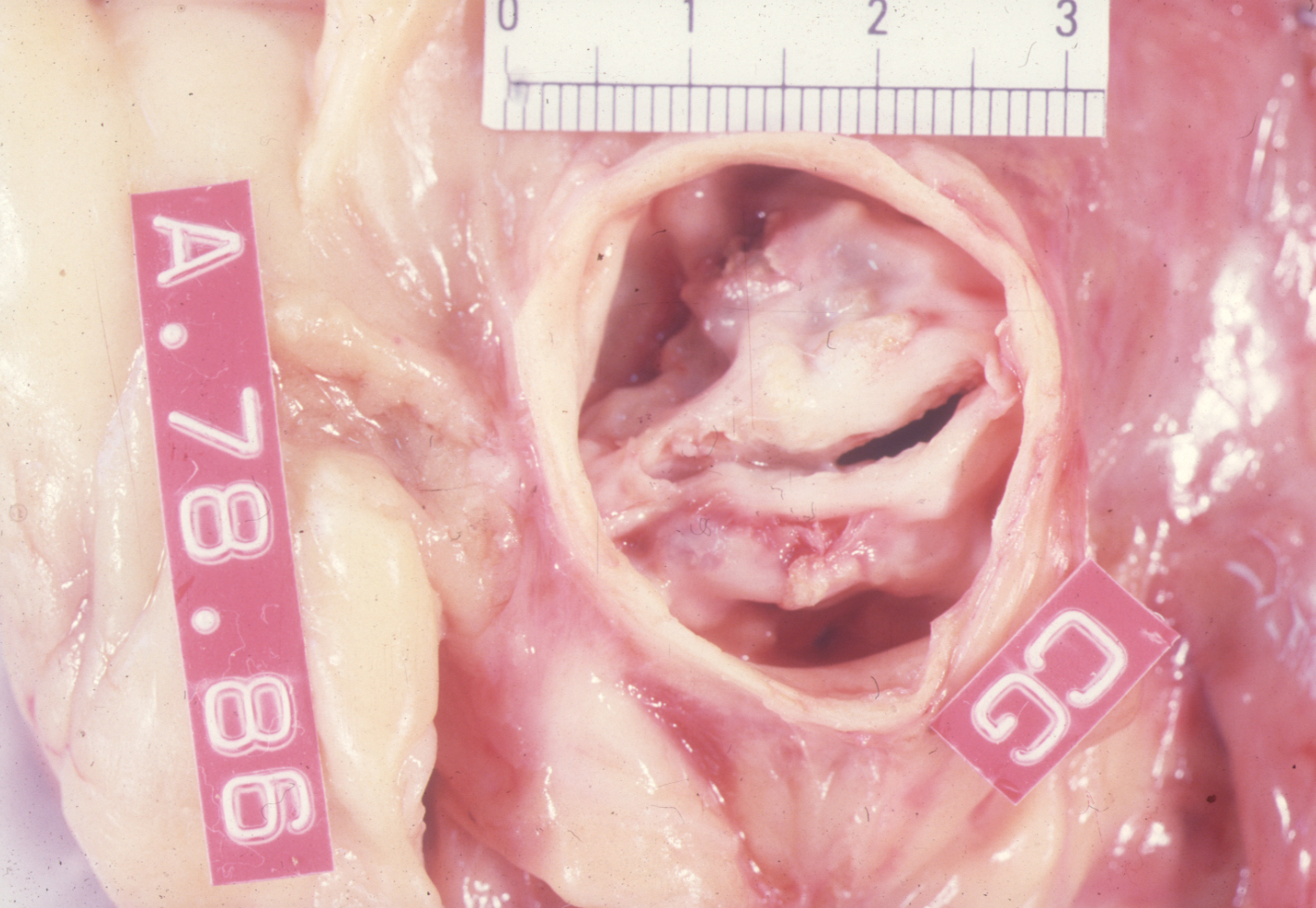 Huge International registries
 (Mansfield, NHLBI)
> 1000 index articles
Separation of fused commissures, if any
Symptomatic improvement
Less rehospitalization
 No effect on long term survival
 Early valvular restenosis
BAV progressively abandoned
Solving the problem of early restenosis 
became for us an obsession
BAV is not dead ! Resurgence with onset of TAVR
ACC/AHA guidance (2014) : Bridge to TAVR or SAVR in severely symptomatic AS
ESC/ EACTS guidance (2012): urgent non cardiac surgery and palliation of symptoms
Rapid ventricular pacing
Initiated by us in BAV to stabilize the balloon
Extended then to balloon expandable TAVR
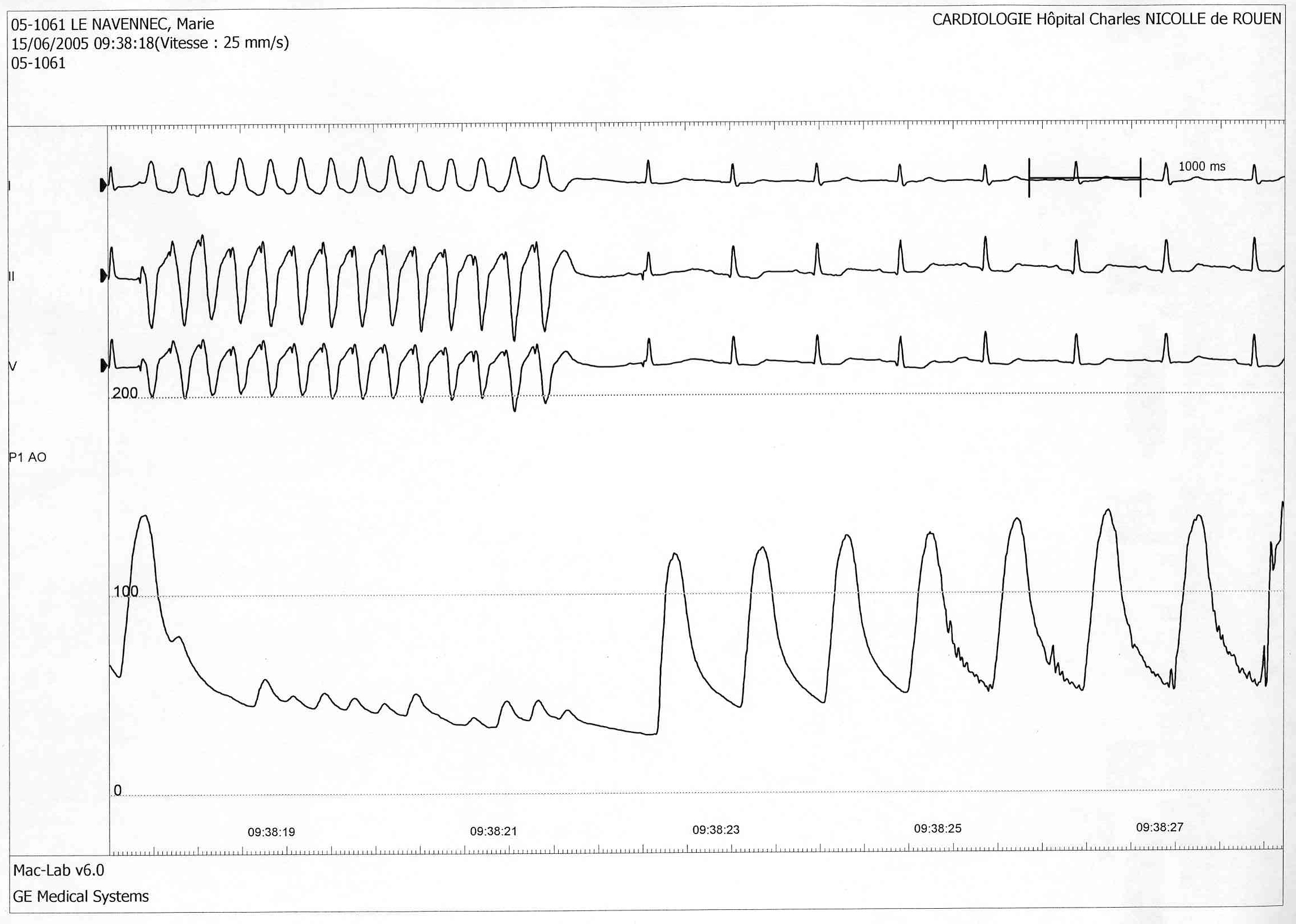 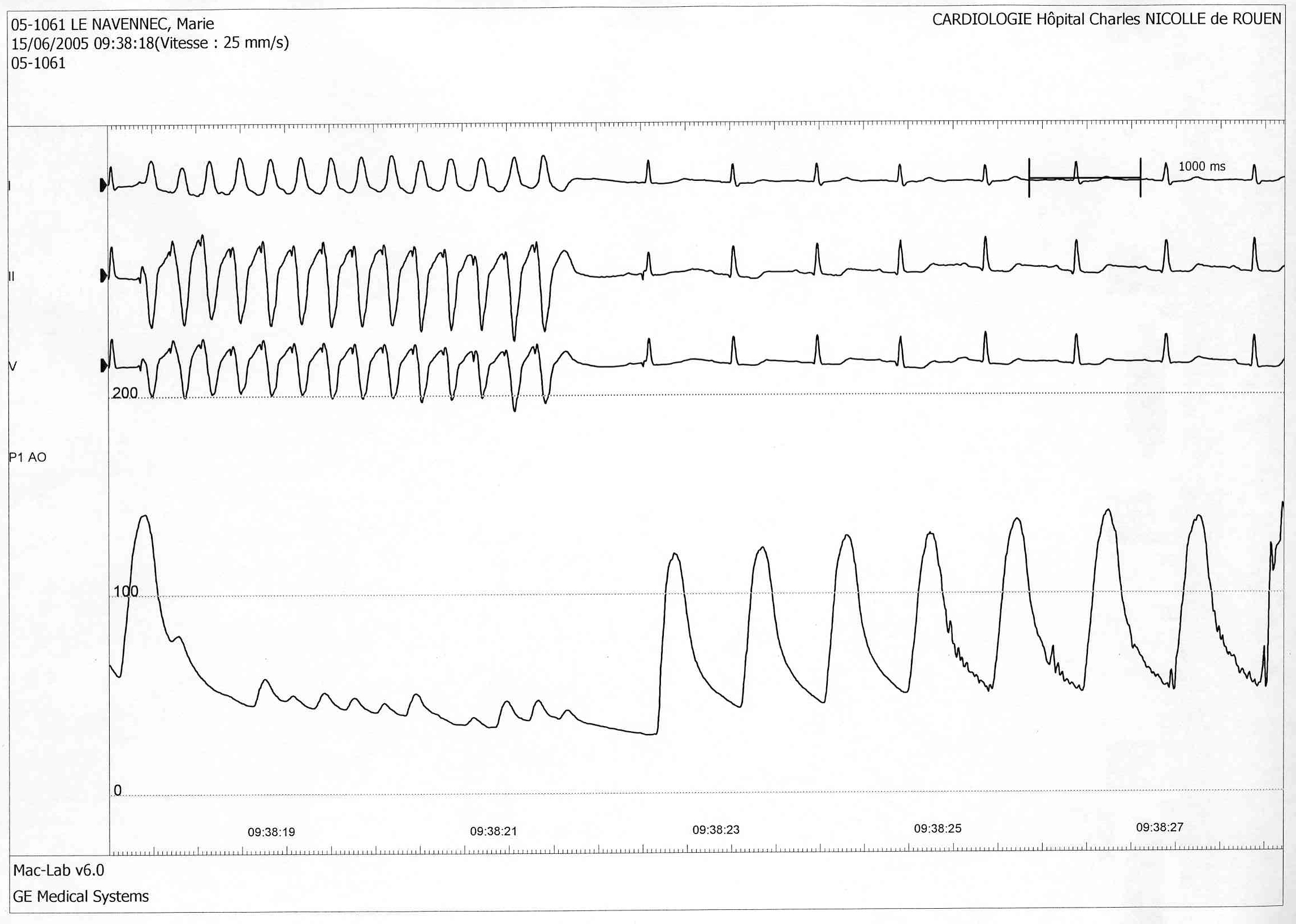 Balloon 
   inflation/deflation
An improved / simplified procedure
Balloon size: 20, 23, 25mm
Small size sheaths (10F)
  Local anesthesia / preclosing
   3 days of hospitalization
BAV remains integrated to many TAVR 
procedures (pre / post-dilatation, balloon sizing)
Transcatheter Aortic Valve Replacement
An unrealistic project aimed at improving
 the results of BAV while eliminating restenosis
“ Implanting a valve prosthesis within the diseased calcific aortic valve, without removing the native valve, on the beating heart, using regular percutaneous catheter based techniques and local anesthesia”
A. Cribier, 1994
Background on catheter-based systems to treat valvular diseases (mainly AR)
1965	Davies: catheter-mounted inverted plastic cone
1971	Moulopoulos: spherical and umbrella-shaped balloons
1976	Philips: balloon valve
1992	Matsubara: balloon valve
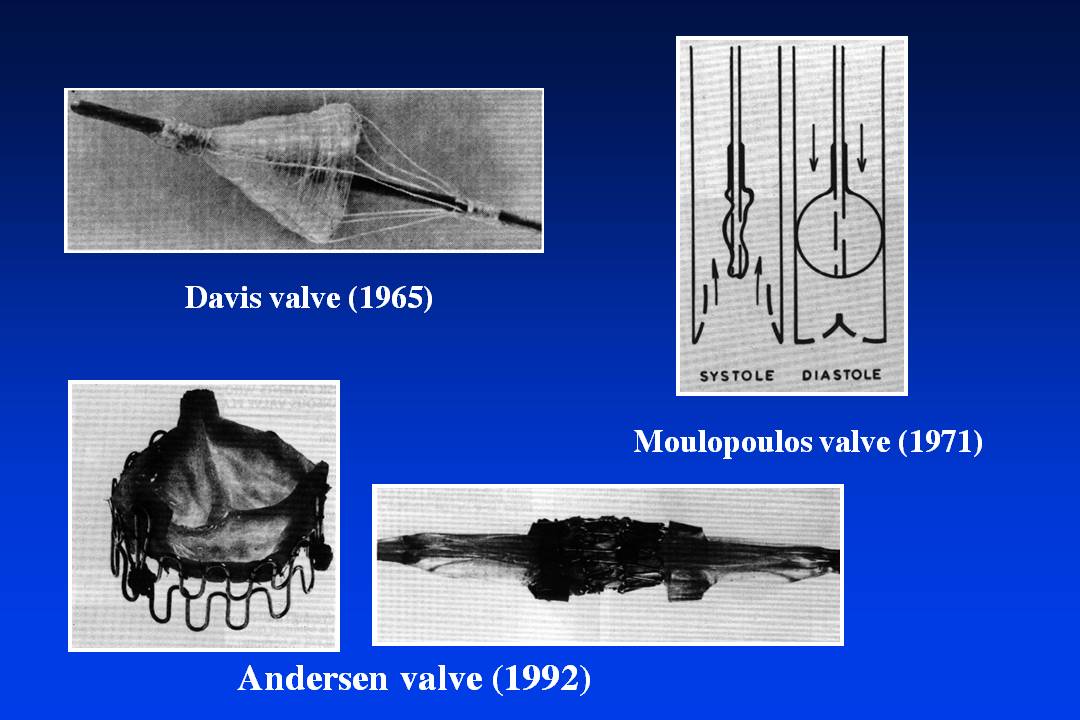 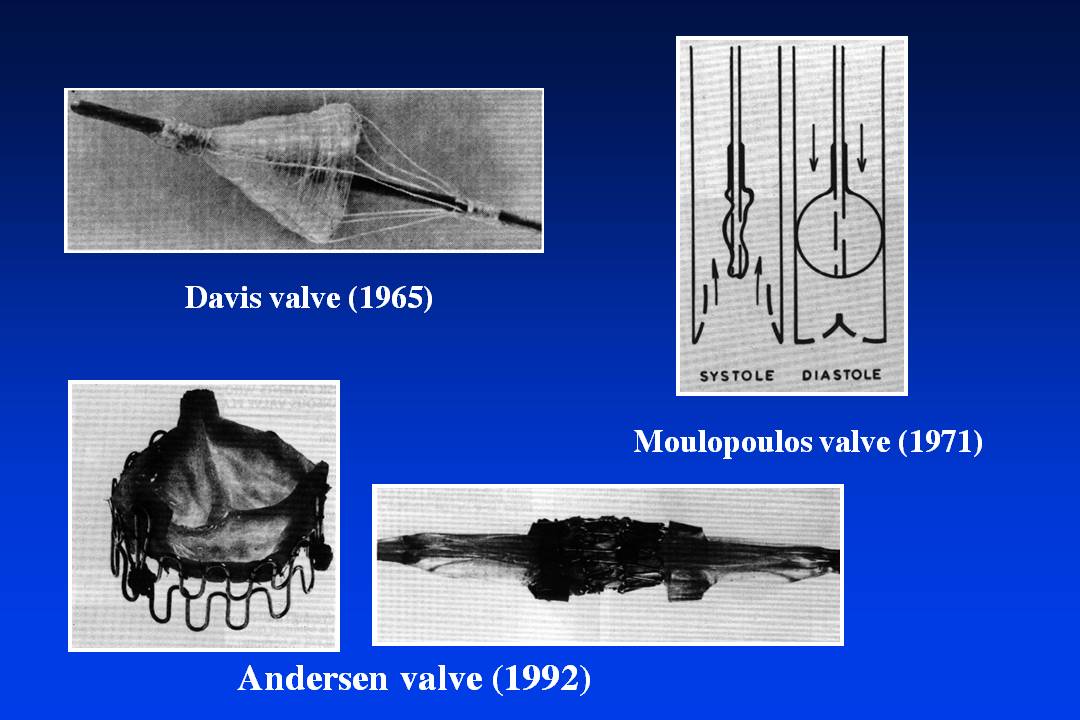 Davis Valve 1965
Molopoulos valve 1971
Experimental studies, no human application
Transcatheter Valve: recent pioneers
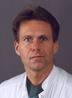 - Hening Rud Andersen
Percutaneous Heart Valve
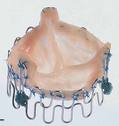 41 Fr
- Porcine valve in a self-made stent
 First implantation (pig model): 1989
- First publication: EHJ 1992
 First patent issued: 1995
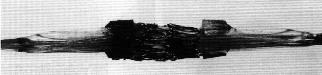 No human application
Percutaneous Pulmonary Valve
- Philipp Bonhoeffer
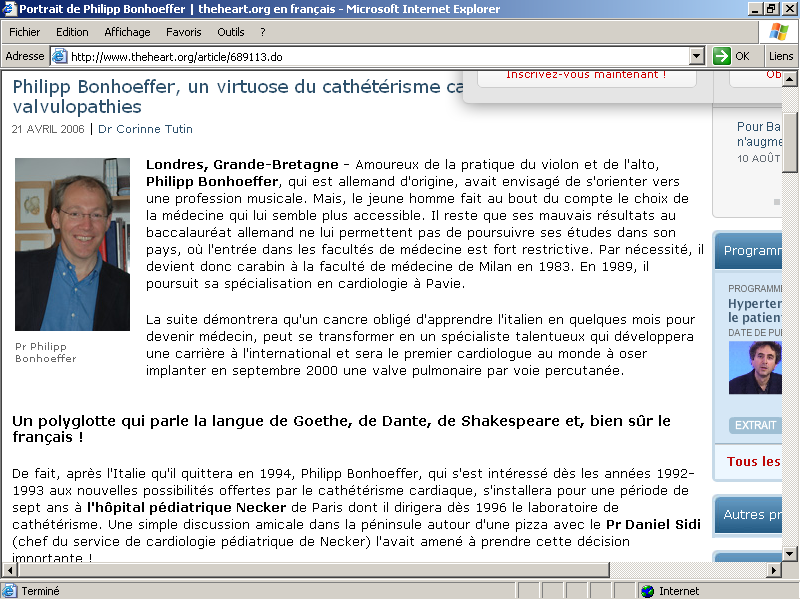 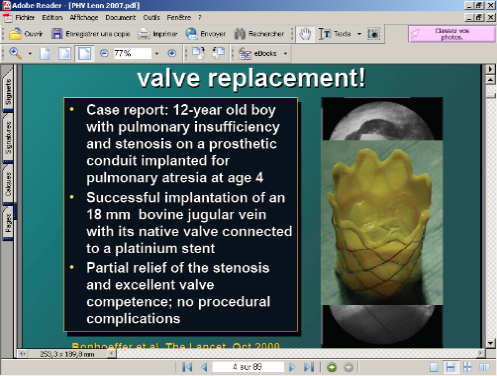 - Bovine jugular vein valve within a balloon expandable stent
2000: First human implantation in RV to PA conduit
Large worldwide expansion in this indication
TAVR: From Idea to Validation of Concept
Rouen 1994: Autopsy study on 12 AS patients
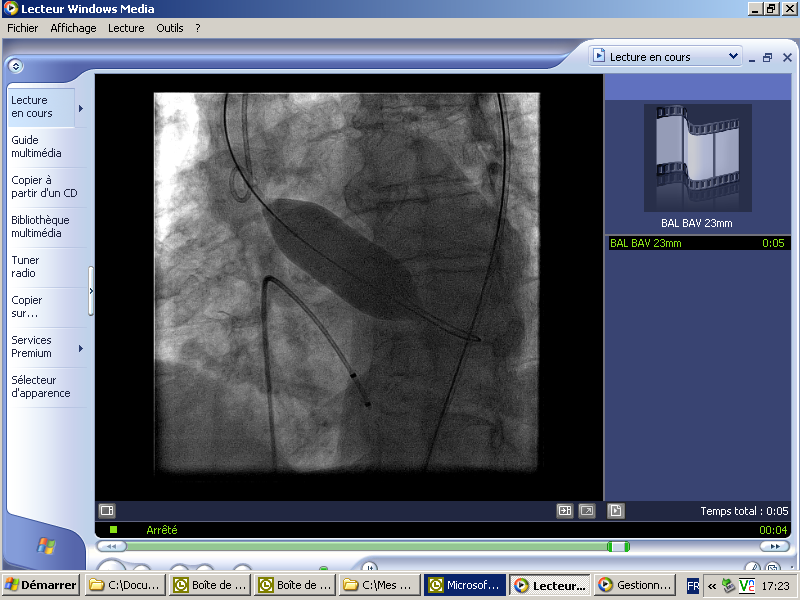 BAV
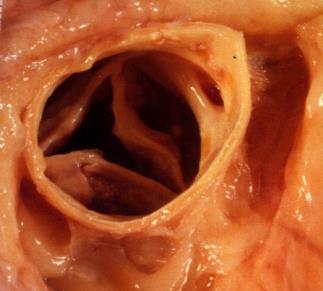 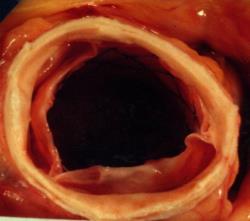 Post-23mm Balloon
Post-23mm Palmaz Stent
Circular balloon expansion 
is observed in all BAV cases
Question
Could a balloon expandable stent be used to stent open a calcified aortic valve ?
Circular stent expansion in ALL
TAVR: From Idea to Validation of Concept
Diameter 23mm
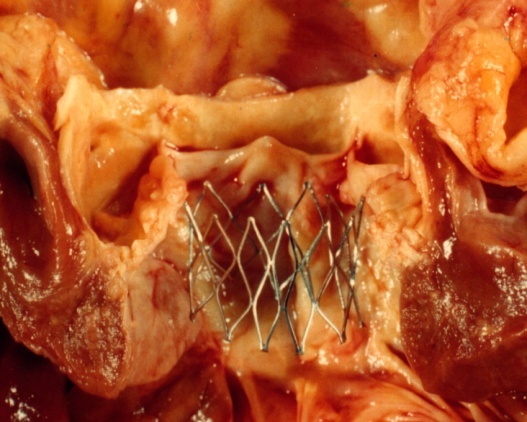 Rouen 1994: Autopsy study on AS patients
RCA
LM
Coronary ostia
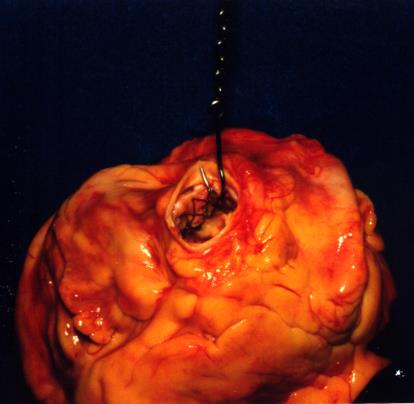 Low risk of device
 embolization
Anchoring test
Heigth:
14/16 mm
IV Septum
Mitral Valve
Confirmative study just prior to F.I.M-TAVR.
R. Virmani, Martin Leon, Stan Rabinovich, Stan Rowe
Washington DCC, April 2002
Circular stent opening
Massive calcification
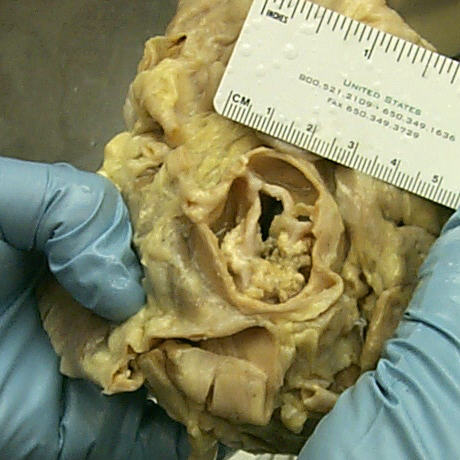 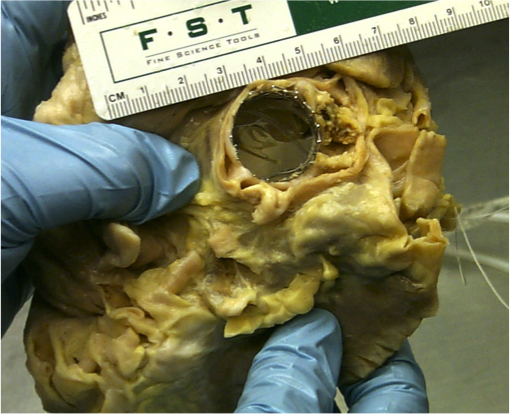 Confirmative study just prior to F.I.M-TAVR.
R. Virmani, Martin Leon, Stan Rabinovich, Stan Rowe
Washington DCC, April 2002
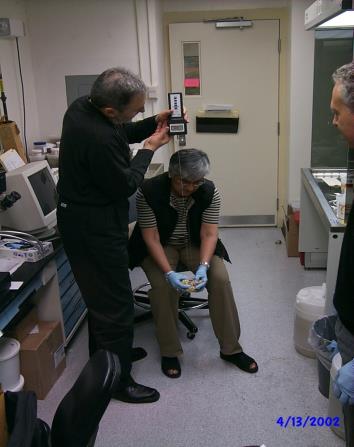 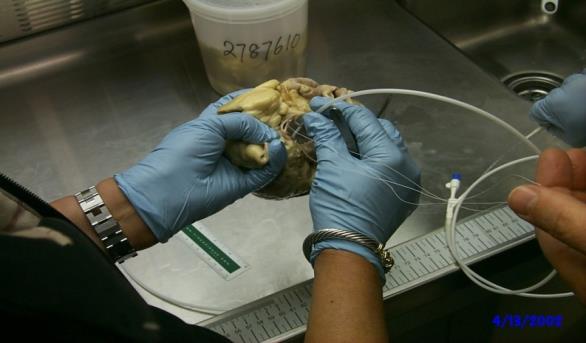 Low risk of device
embolization
Green light for the balloon- expandable valve
Traction force >2kg
to dislodge the stent
TAVR: Moving forward from Idea to Concept
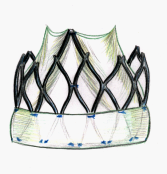 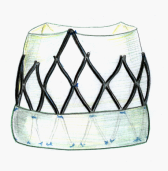 Rouen 1994
Systole
Diastole
- Valve structure: biologic or polymer?
- High radial force balloon expandable stent
- External cuff
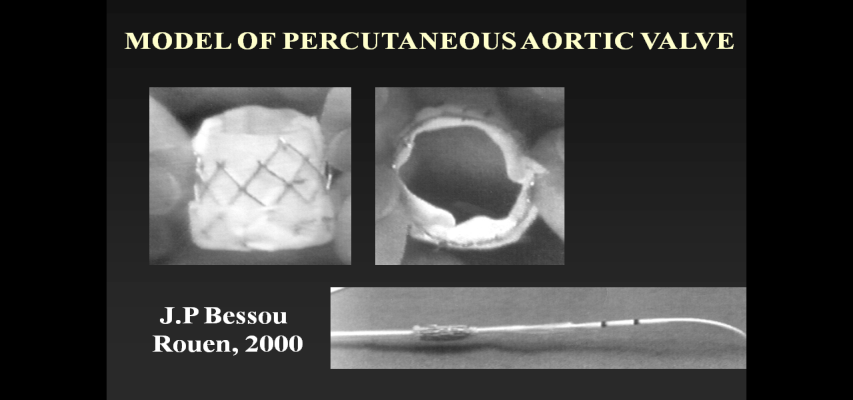 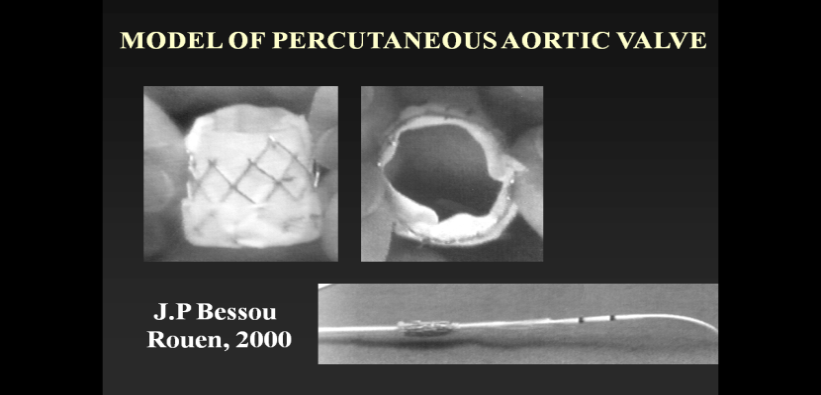 Hand-made Model of THV
A. Cribier 1995
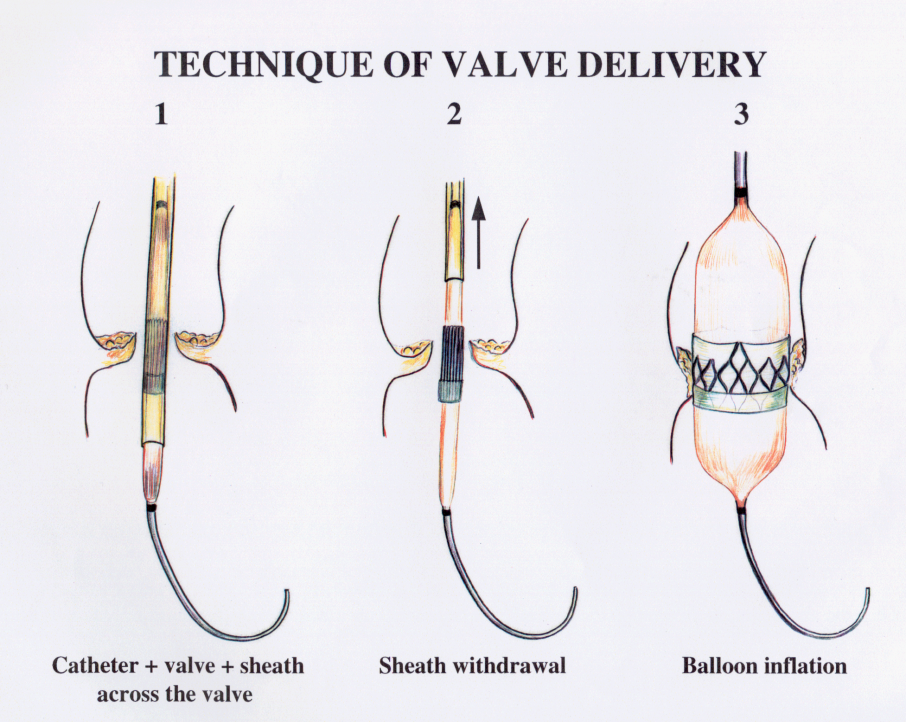 Crimped diameter  8mm
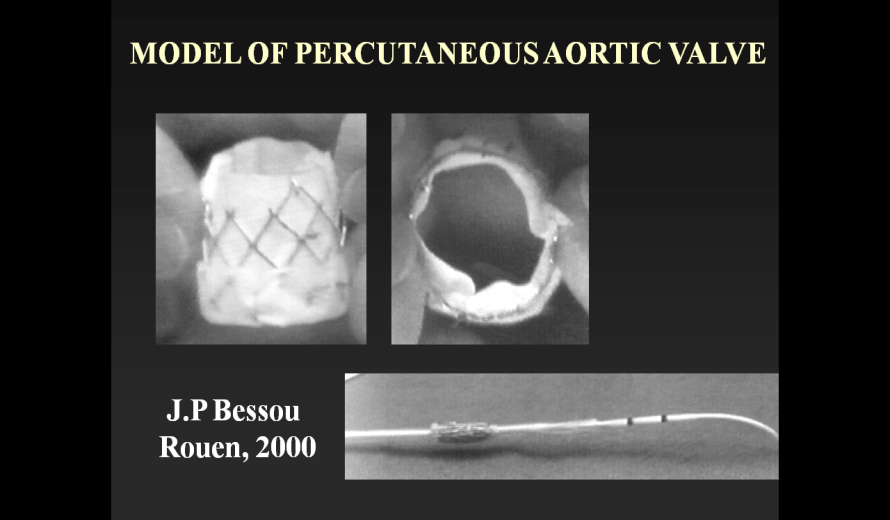 External diameter compatible
 with TF approach
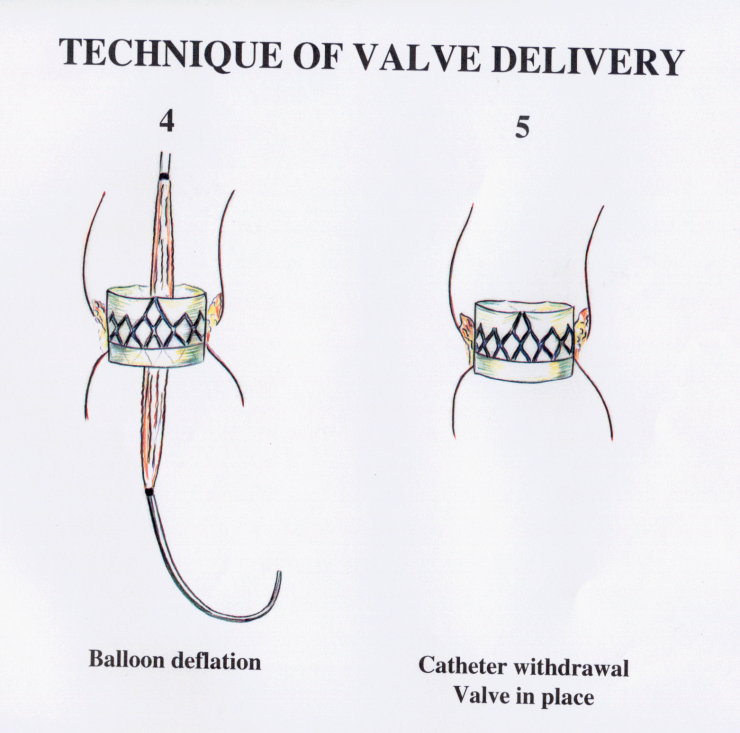 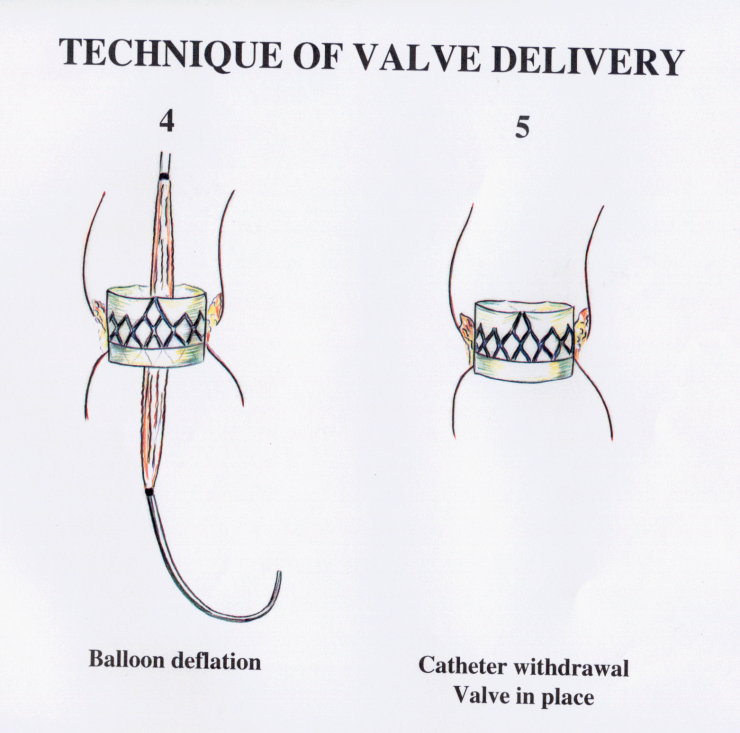 Looking for a Sponsor
(All biomedical companies)
“Totally unrealistic, major technical issues”
“Impossible to stent open a calcific aortic valve”
“Occlusion of coronary arteries in 100% of cases” 
“Device embolization / stroke / endocarditis”
“Lack of durability”
“Would never be approved by FDA”
“Surgery covers 100% of the need. No indication”
“Most stupid project ever heard…”
Experts (Surgeons)
Just forget it !...
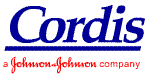 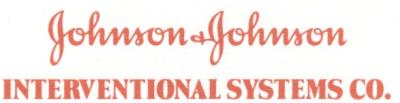 1996: A first glimmer of hope
With the help of Stan Rabinovich (first met in 1994) and Stan Rowe (Business Development at JJIS), signed agreement with Johnson & Johnson / Cordis for a research program on Transcatheter Aortic Valve
Applied for  Cribier-Letac European Patent, assigned to Cordis
Nothing done during 2 years

                        1998: Cordis terminated contract
Martin Leon enthusiastically 
joined the group
July 1999: Creation of Percutaneous Valve Technologies, Inc.
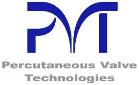 December 1999
Signed agreement with
ARAN R&D, Caesarea, Israel
		   Investment, Development
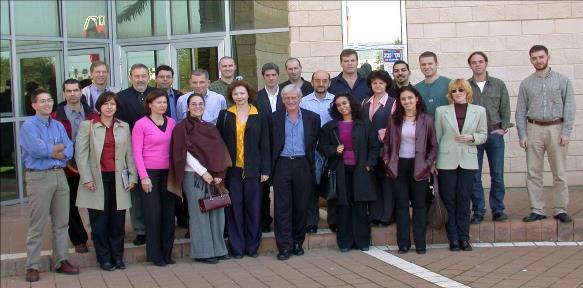 The founders
S. Rowe
S. Rabinovich
M. Leon
A. Cribier
July 1999: Creation of Percutaneous Valve Technologies, Inc.
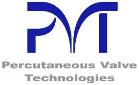 Challenging requests to the engineers
A prosthesis made of a highly resistant frame
  Containing a uni-, bi-, or tri-leaflet 
    valvular structure
Able to be homogeneously compressed over a high pressure balloon for its introduction into a sheath of 7 to 9 mm in diameter 
 Able to be enlarged by balloon inflation to an
     external ø of 23mm without damaging
     the frame and valvular structure
The founders
S. Rowe
S. Rabinovich
M. Leon
A. Cribier
And they made it !
1999: PVT Valve Design Concepts
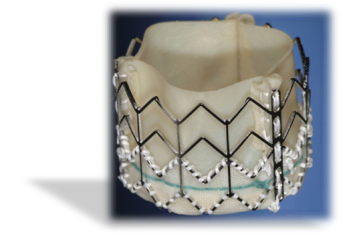 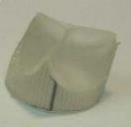 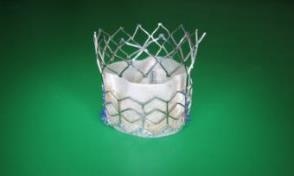 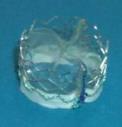 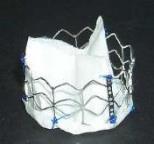 Finalized device: the PVT Valve
Tri-leaflet valve (polymer, then equine pericardium)
 Stainless steel stent, 23mm in diameter
Finite Element 
Analysis
Durability (5 years)
Hemodynamics
Radial Force
Fatigue
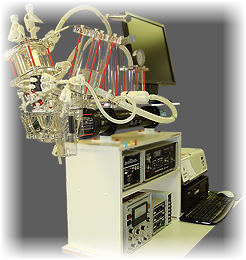 1999-2002:  TAVR in Animal Model
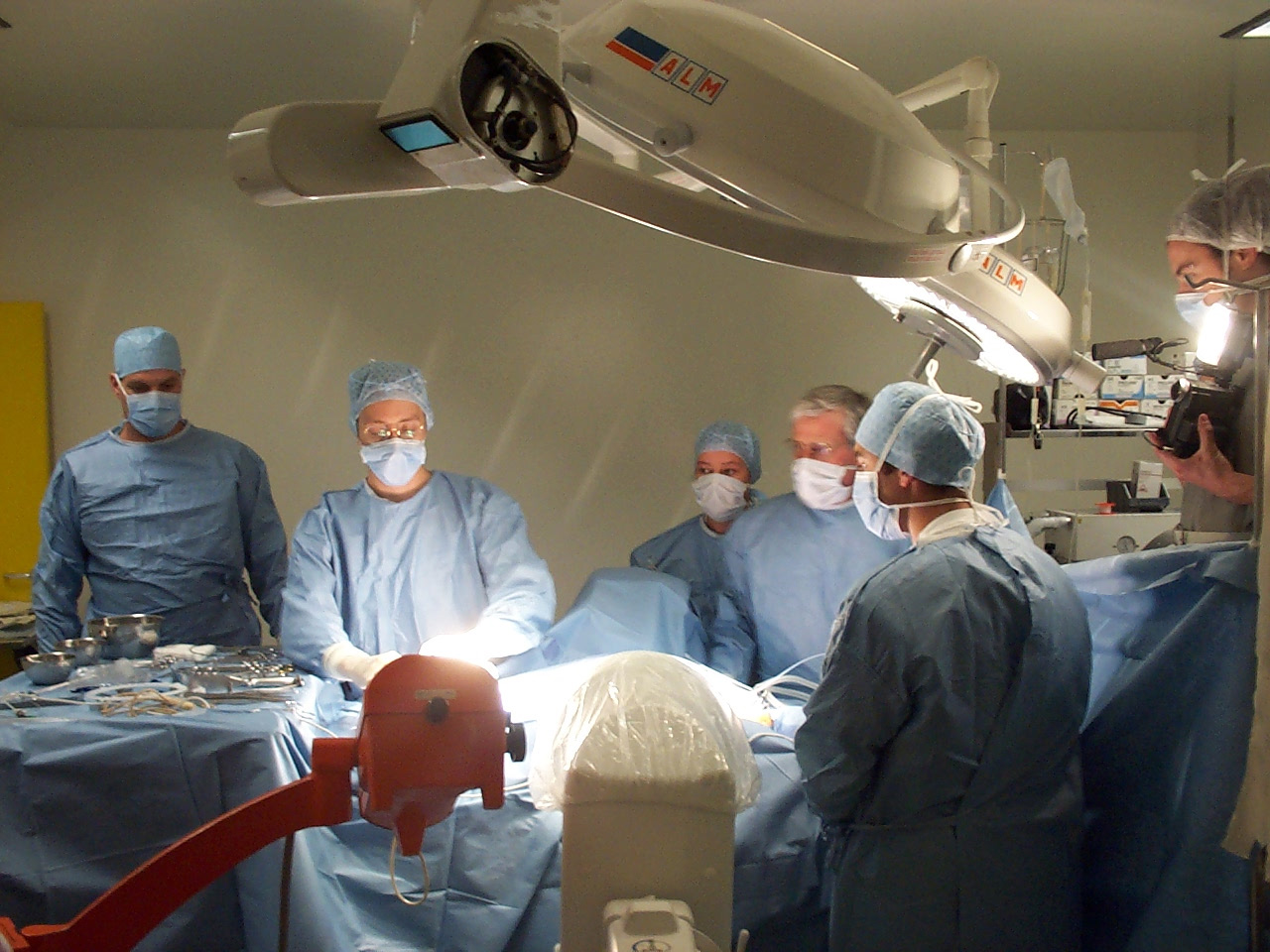 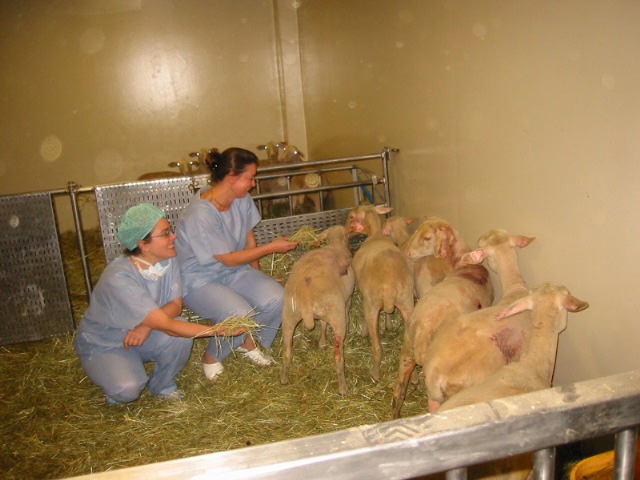 Animal  program (sheep model): acute and chronic (5 mos)
Crimped THV
In-Ao valve implantation
Carotid approach
TEE result at 5 months
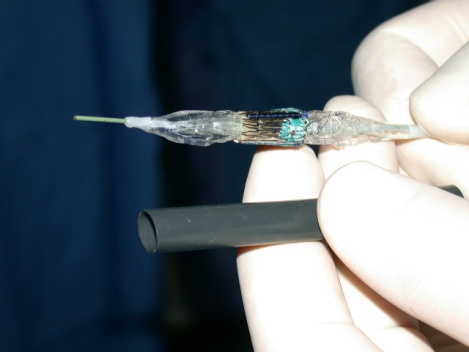 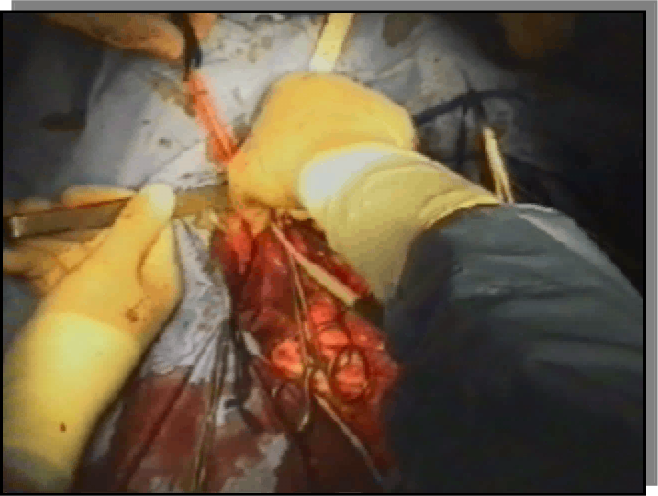 The F.I.M. TAVR
Alain Cribier to Martin Leon
Cc: Rabinovich, Rowe
April 12, 2002
Martin Leon to Alain Cribier
Cc Rabinovich, Rowe
April 12, 2002
Hear that?
this guy is
completely crazy
You have my complete support 
to move ahead with the first PVT clinical placement in this 
desesperately ill man.
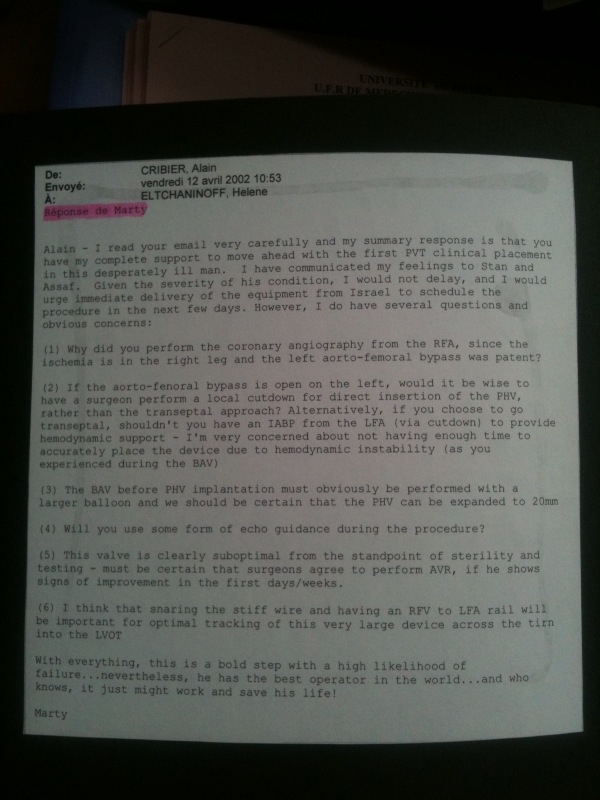 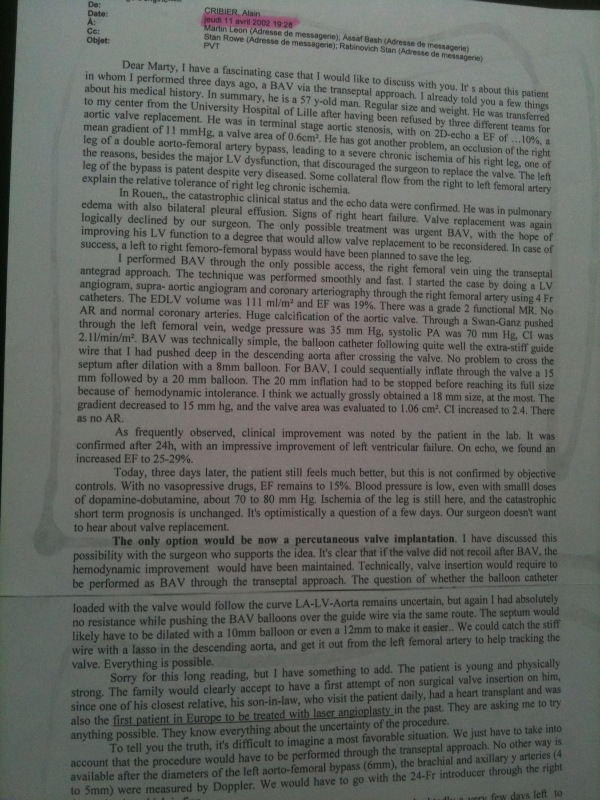 Dear Marty, I have a fascinating case that I would like to discuss with you!
57 y/o
EF 10%
Cut down of the femoral artery?
Cardiogenic shock
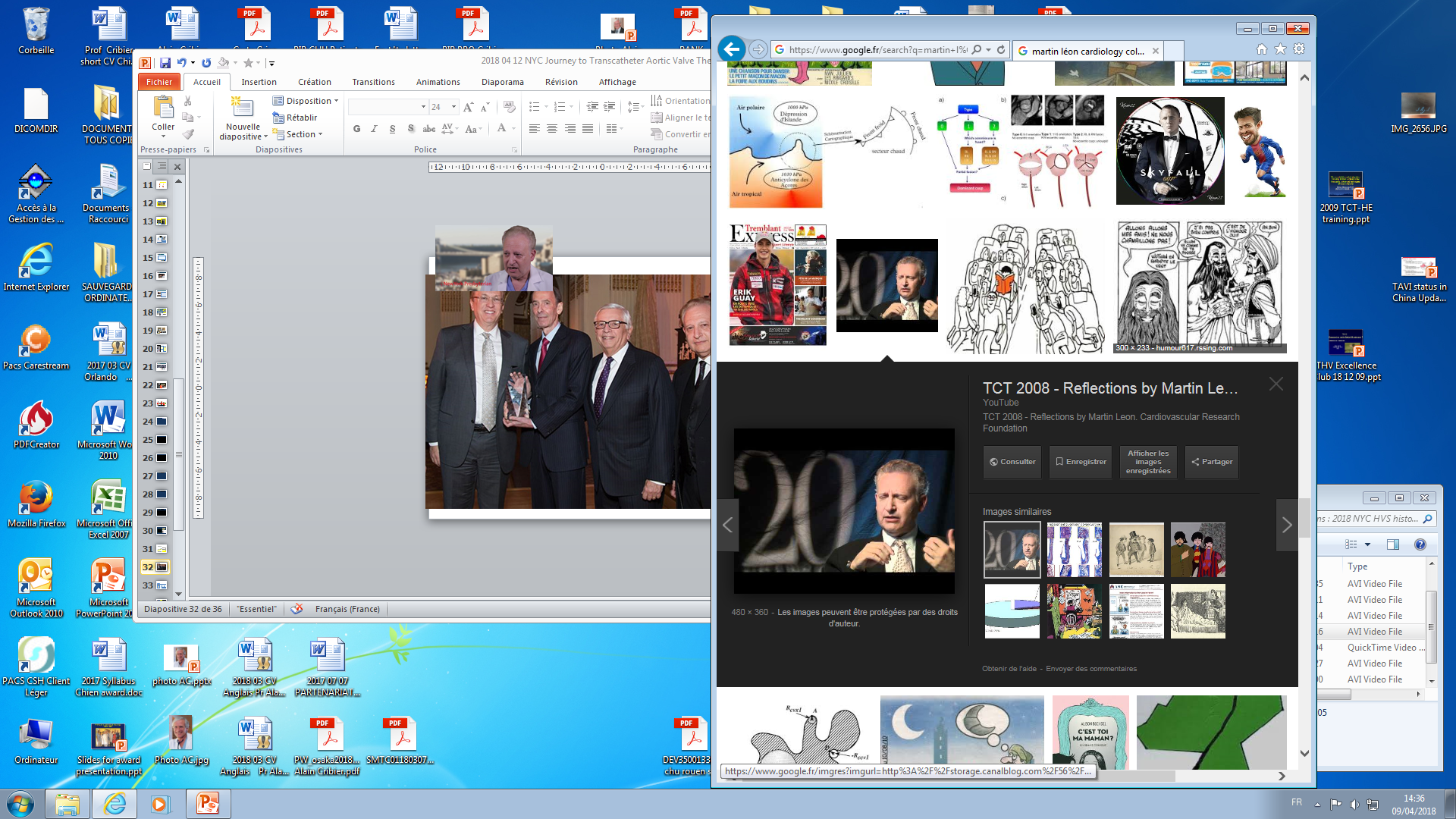 IABP?
High likehood of failure but… it just might work 
and save his life!
Intra-LV thrombus
Snaring the stiff wire is a good 
idea
I am ready
What do you think?
Imminent death
Blocked femoral arteries
You are the best operator
 in the world!
We can make it transeptal!
Externalization of guide wire
Highest risk !..
April 16th, 2002, Rouen, F.I.M –TAVI
From dream to reality
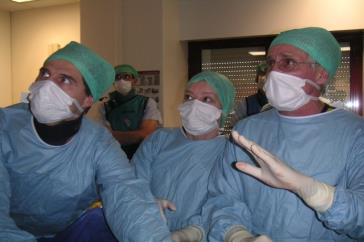 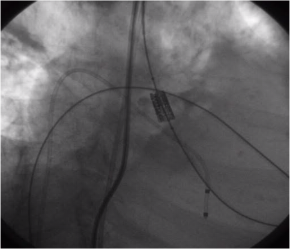 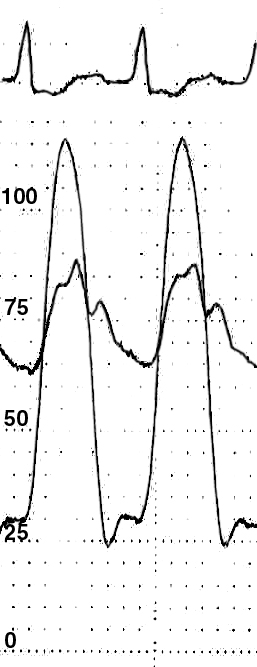 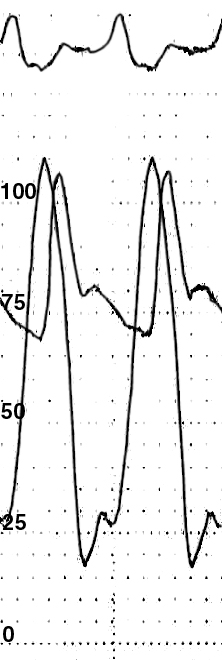 It works !
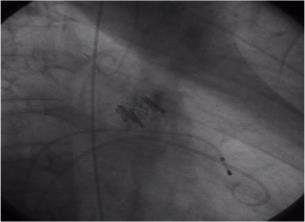 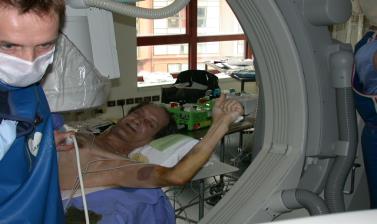 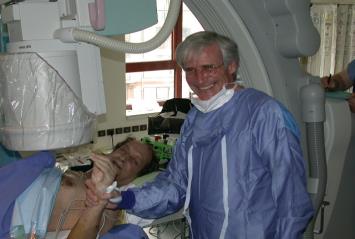 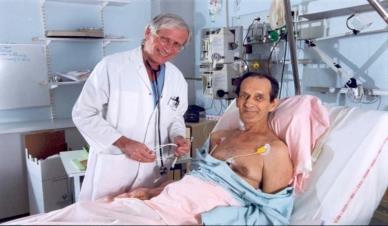 Day-8
Circulation. 2002 Dec 10;106(24):3006-8.
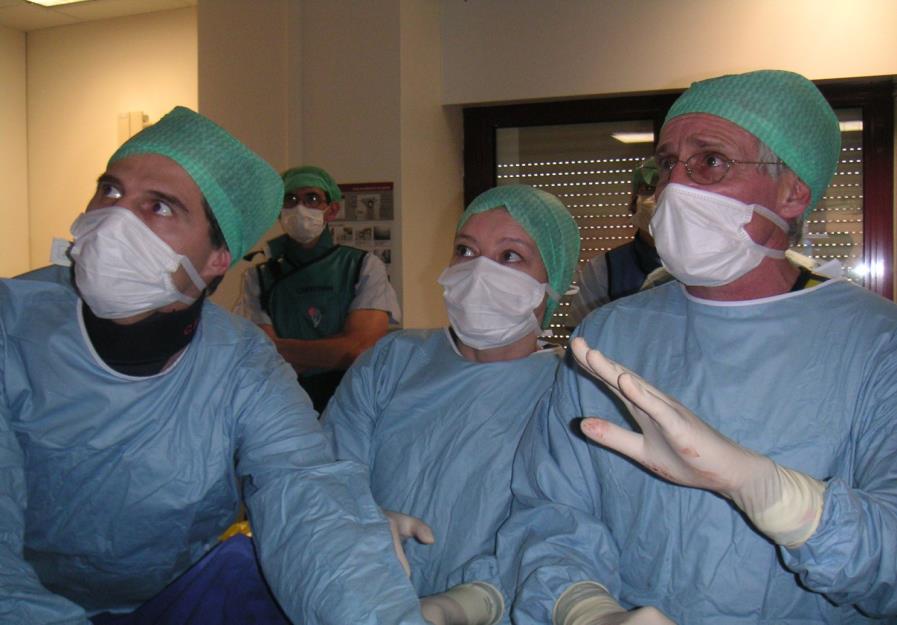 J-8
April 2002: First ever seen transcatheter valve
in human on TEE
Lessons from this first case
1- Feasibility of TAVR
2- Accuracy of valve placement 
3- No THV embolization
4- No coronary occlusion
5- No MR
6- Mild PVL
7- No AV-Block
8- Optimal valvular function
9- Excellent hemodynamics
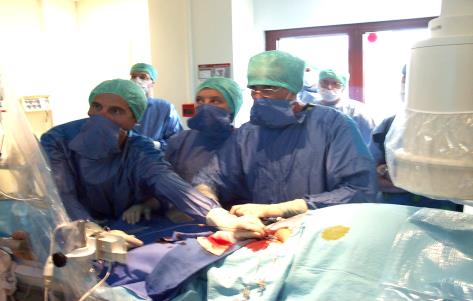 First series
 (Rouen, 2002-2004)
40 critical cases
I-REVIVE / RECAST trials
Transseptal approach (80%)
Retrograde approach 20%
PVL > grade 2: 25%
5 patients survived > 5 years
2004: First TAVR in USA
Sept 2003 # 10. First Planned Retrograde TAVR
- Female 85 y/o	 - Morbid obesity > 100kg   - Severe CAD – Associated Mitral Stenosis
Sept 2003: massive pulmonary edema, 
cardiogenic shock 	Declined for SAVR
Transferred from Paris in pre-mortem state Emergent TAVR : retrograde approach
Local anesthesia                 Procedure duration: 60 min
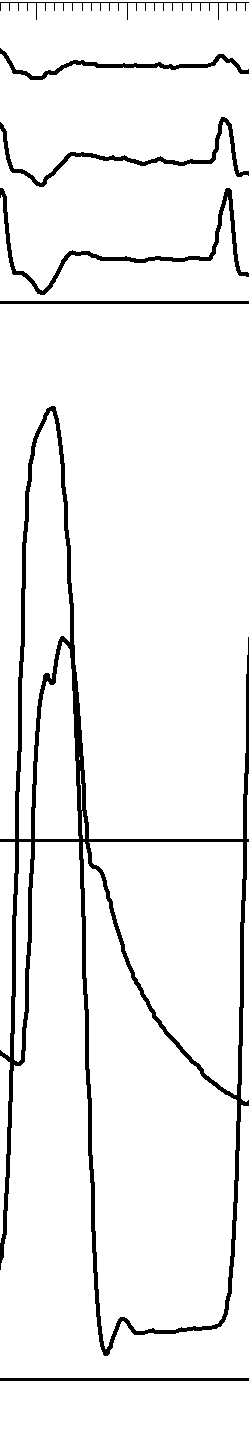 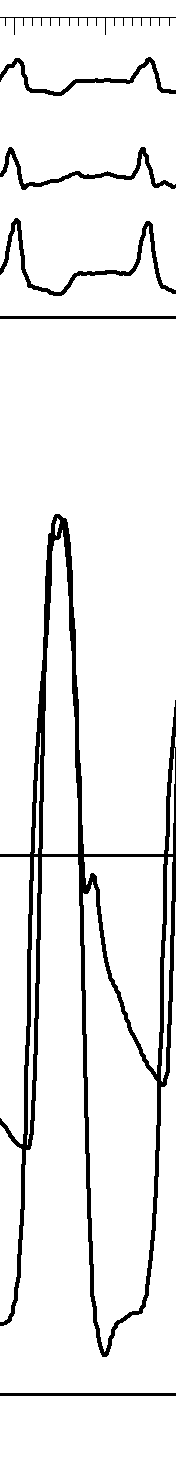 5 Y post-TAVR
A first and good vision of
the future of TAVR !...
EOA: 0.60cm² to 1.62 cm²
PVT – Board of Directors 2003
Stanton Rowe, President & CEO
Stan Rabinovich, Executive VP & COO
Jeff Barnes, Oxford Bioscience Partners
Yuval Binur, Medica Venture Partners
Abi Zakai, ARAN R&D, President
Marv Woodall, JJIS, Former President
Steve Oesterle, Medtronic, SVP, Medicine
Paul LaViolette, Boston Scientific, COO
A lot of gratitude to the first investors
Without their trust we won’t be there
2004- PVT Acquired by Edwards Lifesciences
New valves, new delivery systems, new approaches
From feasibility studies to larger clinical registries
and randomized trials
The start of a new era for TAVR
The issues of preclinical engineering
Bioprosthetic heart valve
Design-Geometry
Support structure: stent frame
Valvular structure: leaflets, 
sealing skirt, attachment posts, anchoring/function, sutures
Material selection and characterization
Crimping / Loading system
Atraumatic, user-friendly
Delivery catheter system
Valve housing, shaft, working handle, 
retrieve, profile, ergonomics
Material manufacturing 
and processing
The issues of preclinical engineering
The” philosophy” of the transcatheter valve
High EOA / Low gradient
 Proper coaptation of the leaflets
 Tissue deflection matching
 Minimized regurgitation / Leak
Hemodynamic
Minimized interference with anatomy
 Low crimped profile
 Deploy and anchor safely, predictably
Safety
Resistant Leaflet Tissue
 Uniform stress distribution on leaflets
 Leaflets resisting calcification
Durability
PVT – A wonderfull Scientific Advisory Board
Marty Leon, MD, Lenox Hill Hospital, New York
Alain Cribier, MD, Rouen University Hospital, Rouen
Jeff Moses, MD, Lenox Hill Hospital, New York
Donald Baim, MD, Harvard Medical School, Boston
Bill O’Neill, MD, Beaumont Hospital, Detroit
Mehmet Oz, MD, Columbia University Hospital
Antonio Colombo, MD, Columbus Hospital, Milan
Patrick Serruys, MD, Thoraxcenter, Rotterdam
Ted Feldman, MD, Evanston Hospital, Chicago
TAVI: History & Future
Two major indirect impacts of 
this criticized procedure
1- Having pushed the cardiac surgeons, since the early 1990s, to expand the  indications of  SAVR to elderly patients (no age limit )
2- Having pushed our team to develop TAVR as a solution against early restenosis, using a similar procedural technique